HTML5Tips
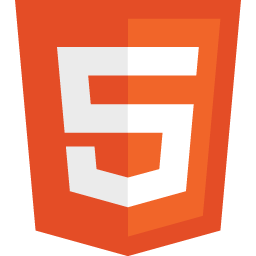 ALERTS
Wednesday is our first lab, meeting in Towers 127 rather than Towers 117.
A good opportunity for you to wrap up Small Project #1, which is due Friday

We will start CSS3 on Friday

Presentation topic signup info available next Wednesday
Signups begin next Friday
HTML5 Best Practices
An article at https://www.themelocation.com/best-html5-practices/ organized recommendations into the following categories
General
Metadata
Semantic Elements for layout
Tag/Attribute Choices
Readability & Format
Validating & Minifying

We'll look at those first, and then some others
General
Declare a doctype; always include the html tag, and always specify its lang attribute
<!DOCTYPE html>
<html lang="en">
Closing Tags
Void elements are those that cannot have any contents (i.e., no closing tag). These are also known as self-closing tags, and include:
<br>, <hr>, <img>, <input>, <meta>, <area>, <base>, <col>, <command>, <embed>, <keygen>, <param>, <source>, <track>, <wbr>
Normal elements require the closing tag and can have content between the tags
Keep it Simple
don't add unnecessary encoding or specification info to the header
Metadata
Declare a character encoding
<meta charset="utf-8">
Always provide a <title>: it helps with accessibility and search engines
Use the <base> tag with caution, and only intentionally. For example,
<base href="http://www.example.com/">
will cause the following interpretations within the browser
href="#internal"	 href="http://www.example.com/#internal"
href="example.org"	 href="http://www.example.com/example.org"
Use <meta name="description"> and <meta name="keywords"> to increase visibility in search engines and web indexes.
See https://www.2dogsdesign.com/what-is-meta-description/
Semantic Elements for Layout
<header> and <footer> should be used in <main>, <article>, <section>, & <div> elements
<nav> should be used for site-wide navigation
We discussed <article>, <section>, and <div> last time
A <figure> is more generic than an image, and can be used for a wide range of types of figures that can appear in a document
The <figcaption> tag should go either immediately after the opening <figure> tag or immediately before the closing <figure> tag./
Tag/Attribute Choices
Tags that denote style are deprecated in HTML5; use CSS3 instead
Avoid <big>, <center>, <strike>, <blink>, <hgroup>
Do not use <i> to indicate italics, <b> to indicate bold, or <em> to indicate emphasis: they have been repurposed in HTML5
<br> should be used exclusively to force line breaks in text, not for vertical white space
The <style> & <script> elements don't need type attributes in HTML5
Every <img> should have an alt attribute, which isn't the same as title
Choose both carefully/
Readability & Format
Use consistent indentation
Case
HTML5 & CSS3 should use all lower case (except for attribute values)
JavaScript should use CamelCase
String literals can be delimited by either single quotes ('hello') or double quotes ("hello"). Be consistent.
<pre> allows preformatted code. I.e., it preserves newlines and whitespace
<code> semantically marks its content as code, but doesn't preserve format
Avoid spaces in names: they are forbidden in id or name attributes; they should be forbidden in filenames,
Validating & Minifying
Use https://validator.w3.org/ to check your source code for errors
Demo

Minifying: modern websites may have multiple CSS and Javascript files. In production this causes more network requests, so consolidating them makes sense. Since keeping them separate during development is also recommended, the source files should be maintained and re-minified when edits occur.
Place the <script> tag for an external JavaScript file just above the </body> tag. You can also add a defer attribute to the script tag to force the HMTL to finish parsing before the JavaScript is loaded
Additional Tips
Use https://validator.w3.org/ to check your source code for errors
Demo
Validate frequently!

Accessibility matters: https://www.webtips.dev/why-accessibility-matters

Use Browser Developer Tools

Use http://yslow.org/